Over-wintering honeybees
Adequate stores
> 20kg of honey

How to assess?
Heroic assumptions made here – about extent of stores on a frame, spacing of frames and actual cell size.  Let’s not debate the details, merely observe the trends
Winter
Preparations
Winter 
Cluster
Rapid Spring
Expansion
Re-build
Resources
Colony
Reproduction
Bees are seasonal creatures
[Speaker Notes: Or, more strictly correct, COLONIES are seasonal creatures, 
apart from the queen, no individual bee sees a complete seasonal cycle]
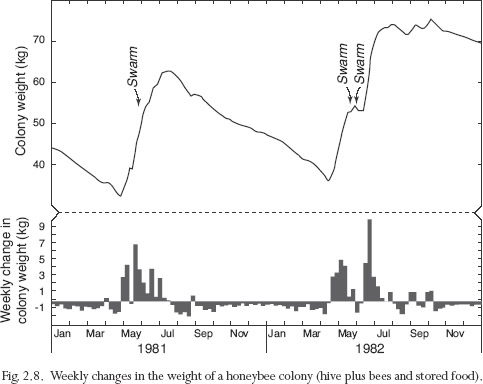 From early Sept to April, colony consumes stores
Mostly heating
Note increased use of stores in Sep, Feb, Mar


From Seeley, “Wisdom of the Hive”
Physiology of Colony Individuals
In late summer, egg-laying reduces drastically – in response to downturn in forage
Emerging bees no longer have a huge population of larvae to feed
This enables them to build up large reserves of “fat” inside their abdomens, via production of royal jelly in HPG
Winter bees (“diutinus bees”)
The Q lives even longer than winter bees
Life time of winter bee, emerging in Aug-Nov, is measured in months, not weeks
Adaptations
Summer bee                Winter bee with fat 			deposits - Vitellogenin
There are striking differences in lifespan of bees in summer and winter
3-6 weeks in summer

>20 weeks in winter
Fat stores accumulate in the head and abdomen
Population of workers and larvae
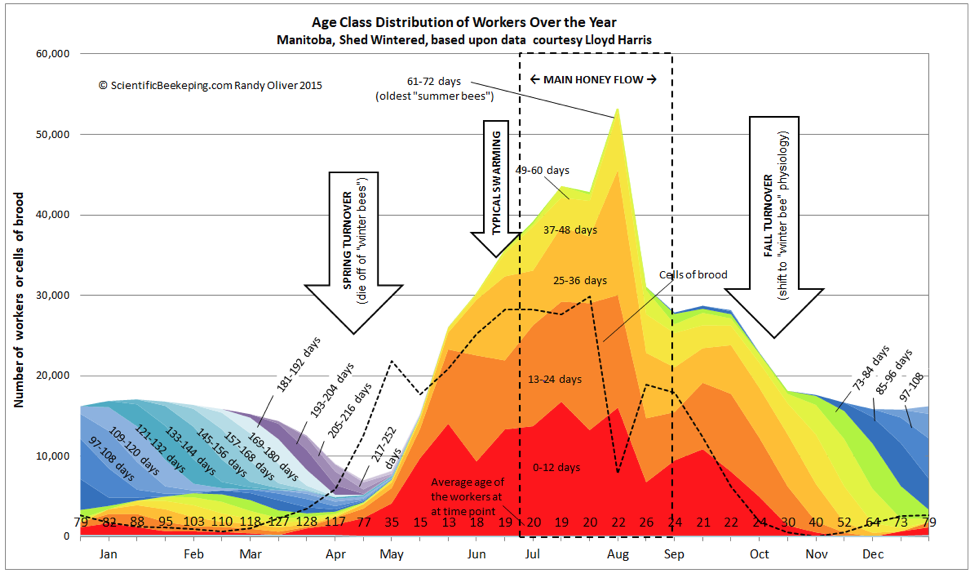 [Speaker Notes: https://scientificbeekeeping.com/understanding-colony-buildup-and-decline-part-3/#late-winter-broodrearing]
How do winter bees develop?
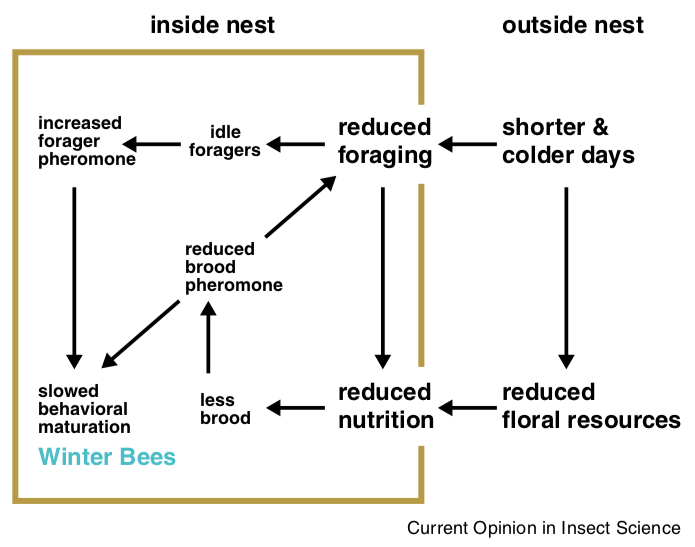 [Speaker Notes: DOI: 10.1016/j.cois.2015.05.014
Current Opinion in Insect Science
Volume 10, August 2015, Pages 185-193
Overwintering honey bees: biology and management
Mehmet Ali Döke, Maryann Frazier, Christina M Grozinger]
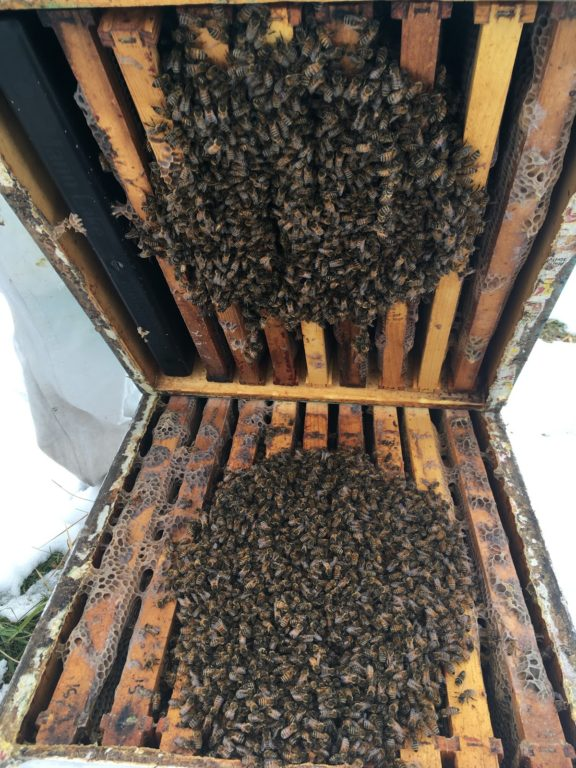 The winter cluster
[Speaker Notes: https://beeinformed.org/2020/05/13/feeding-time-frame-feeders/]
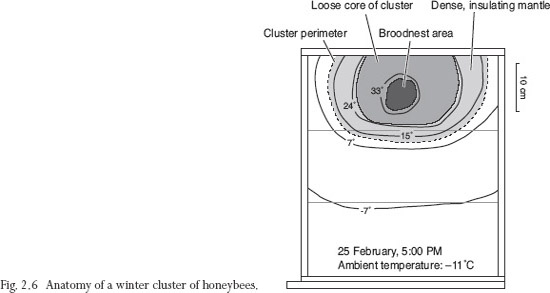 Temperatures and their effects on bees
Spot the cluster
Cluster is like an old 20W lightbulb, glowing constantly
Thermal imaging of a frame in January
Only hot bees fly!